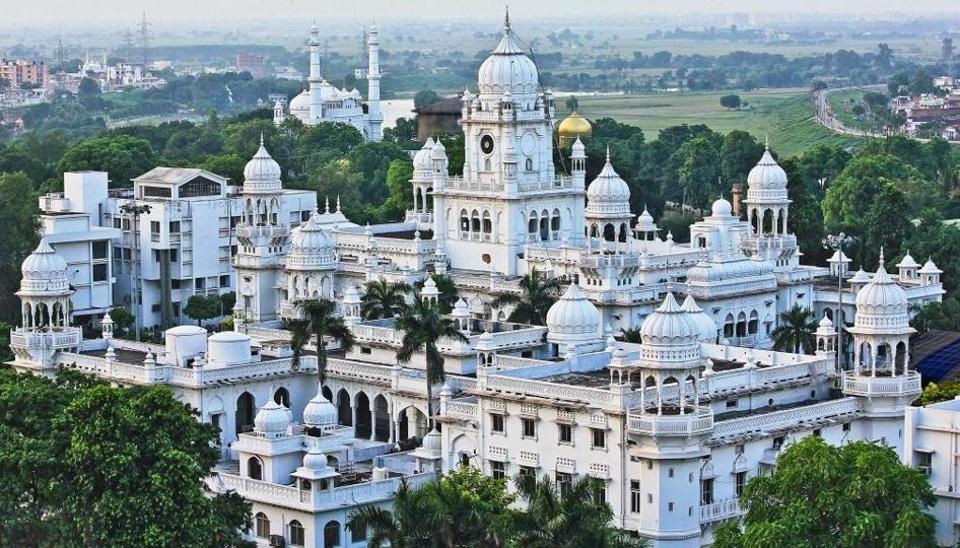 KGMUCoViD-19 EPIDEMIC: BASICS OF MECHANICAL VENTILATION
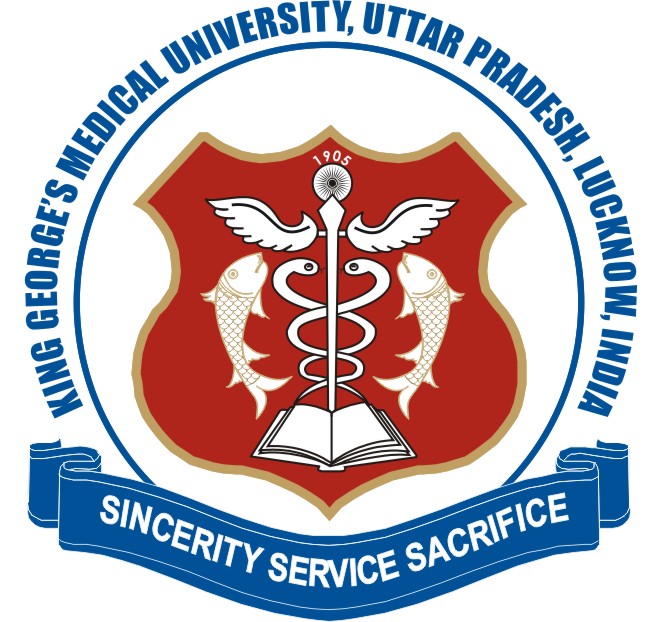 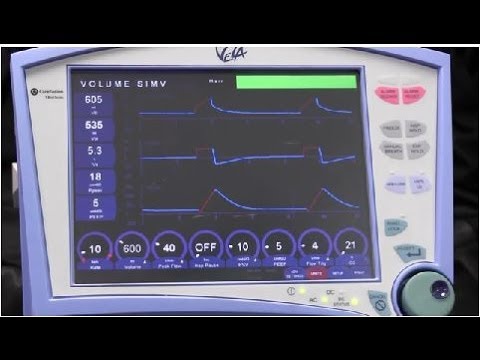 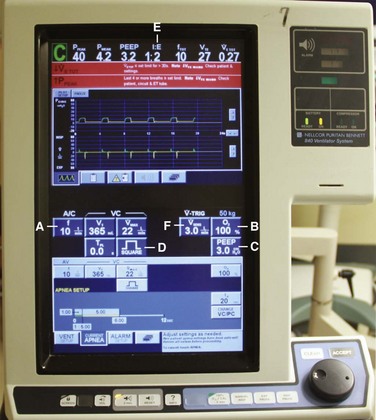 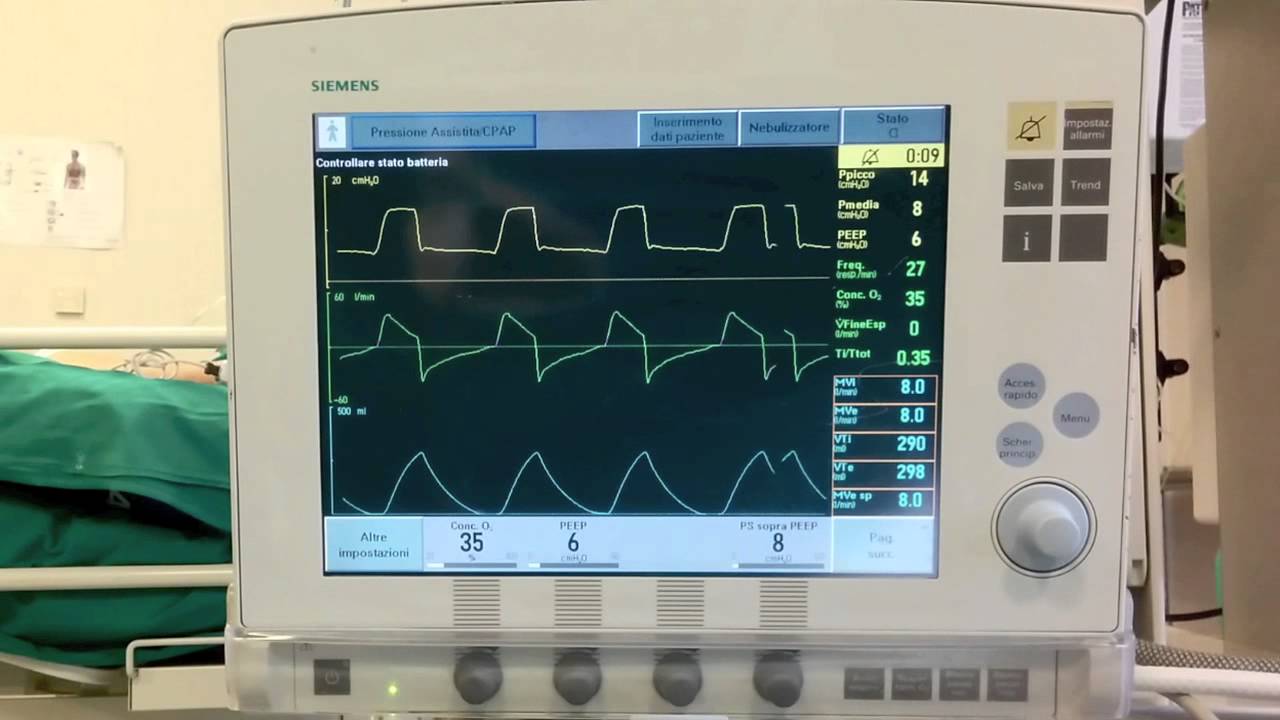 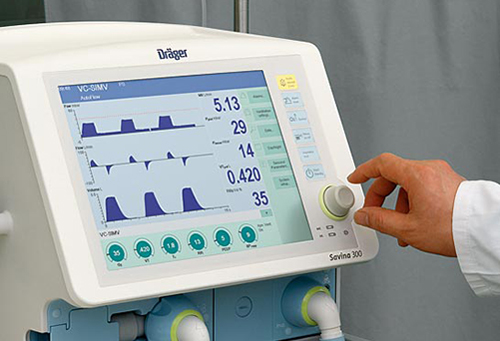 Dr Suhail Sarwar Siddiqui
MD, DM, EDIC
Assistant Professor
Department of  Critical Care Medicine
King George’s Medical University (KGMU) Lucknow
Contents
Sensitization
Background of MV
Indications
Classification
Basic design and concepts: ventilator design and modes
Initial ventilator setting
Troubleshooting
Monitoring during MV
Complications
Weaning from MV
Sensitization
CoVid -19: Pandemic/national disaster
All routine services closure
Gearing up to fight the pandemic
All the forces unite
Know your armamentarium
Protect yourself
Background of MV
Background of MV
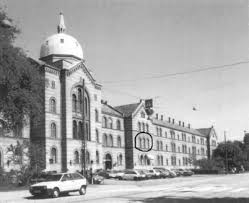 Municipal Hospital, Copehagen
Bjorn Ibsen (1915-2007)
Indications of Mechanical Ventilation
Poor Oxygenation

Raised CO2 level

Increased Work of breathing
Classifications of MV
Non Invasive Ventilation
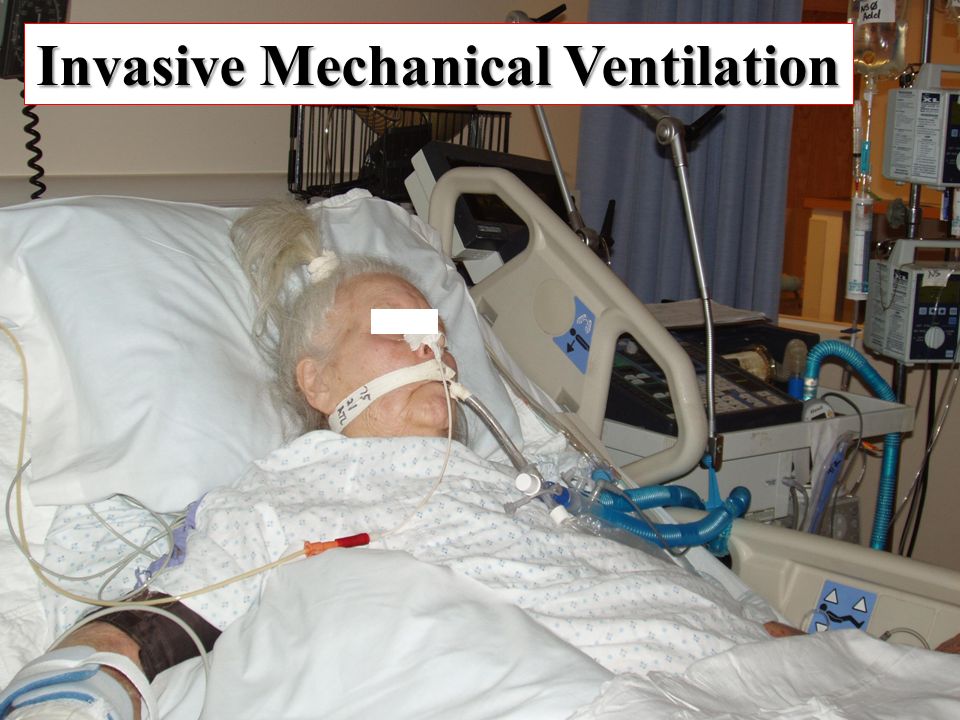 Basic design and concepts: modes
Controlled/ /Mandatory breaths:
Volume Control Ventilation (VCV)
Pressure Control Ventilation (PCV)

Supported breaths:
Pressure support ventilation (PSV)

Mixed breaths:
Synchronized Intermittent Mandatory Ventilation (SIMV)
Assisted modes
Basic design and concepts
All ventilators do only one thing: Push in air in inspiration
Compressor +Two valves
Inspiration
I. valve =Open 
E. valve = Closed 
Insp Pause = both valves closed 
Expiration
 I. valve = Closed
E. valve = Open
Exp Pause (PEEP) = both valves closed
Phase variables of a Breath
Limit
Inspiration
Cycle
Flow (L/min)
Trigger
Time
Pressure 
Flow
Cycle
Time/Volume
Pressure 
Flow
Time (sec)
Trigger
Expiration
Courtesy: Prof J V Divatia
Triggering
Patient
Machine
Pressure (cmH20)
Time (sec)
Courtesy: Prof J V Divatia
Inspiration - Limit
If one or more inspiratory variables rises no higher than some preset value 
However inspiration is not terminated because the limit is reached
It remains at that level till changeover to expiration occurs
Inspiratory Plateau PressureVolume Controlled Ventilation
Pplateau
(Palveolar)
Inspiratory Pause
Exhalation Valve Opens
Expiration
Inspiratory
Hold
Begin Expiration
PIP
P Plateau by End inspiratory hold maneuver
Paw  (cm H2O)
Time (sec)
Begin Inspiration
Courtesy: Prof J V Divatia
Inspiratory valve closes
Inspiration
Peak inspiratory flow rate
PIFR
Inspiration
Beginning of expiration
exhalation valve opens
Inspiratory
  Time
TI
Expiratory Time
           TE
Flow (L/min)
Time (sec)
Insp
Pause
Beginning of inspiration
exhalation valve closes
Expiration
Courtesy: Prof J V Divatia
Volume vs. Pressure Control
Volume Preset

Set parameter is the tidal volume; airway pressure is  variable 

Constant tidal volume in the face of changing lung characteristics 

Patient-ventilator asynchrony due to fixed flow rate

No leak compensation
Pressure Preset

Set parameter is airway pressure; tidal volume delivered is variable 

Tidal volume varies with changes in  lung characteristics 

Flow will vary according to patient's demands 

Compensates for leaks
CMV
All breaths are mandatory
Preset frequency, inspiratory time/Inspiratory flow
Pressure or volume control
Trigger: Time
Limit: Volume, flow or pressure
Cycle: Time, volume
Like CMV
Each additional assisted breath at prefixed tidal volume or pressureTrigger: ventilator or patient
Limit: Flow / volume or Pressure
Cycling: volume or time
Assist
Control
SIMV
IMV
Machine triggered breaths with spontaneous breaths allowed in between
SIMV
Synchronised mandatory breaths with spontaneous breaths allowed in between
Ventilator creates a time window around the scheduled delivery of mandatory breath
If a patient effort is detected, it synchronises the machine breath with the patient’s inspiration
If no patient effort is detected, it delivers a breath at the scheduled time
SIMV Mode
Flow
(L/min)
Pressure
(cm H2O)
Volume
(ml)
Time (sec)
Courtesy: Prof J V Divatia
Spontaneous Breath
Pressure Support
Completely spontaneous mode in which patient triggers each breath 
On inspiration patient exposed to a preset pressure
Inspiration is terminated when the flow rate reaches a minimum level or % of peak flow 
Trigger: Patient
Limit: Pressure 
Cycling: flow
PSV
Rise
Rise
Time
Flow
(L/m)
Set PS level
Pressure
(cm H2O)
Volume
(mL)
Time (sec)
Courtesy: Prof J V Divatia
Initiating Mechanical Ventilation
Check ventilator assembly: power connection, circuit connection, HME filter catheter mount, gas connections
Switch on ventilator, check on test lung
Begin Preoxygenation (aerosol precaution)
Watch for Hypotension
Infuse Fluids
Start Mechanical Ventilation
A/C:TV=350-450,   RR=20-30,  FIO2= 60-100%
Peak Flow rate 40-60 l/min
PEEP=5-10,  I:E=1:2, Sens= -0.8 - 2
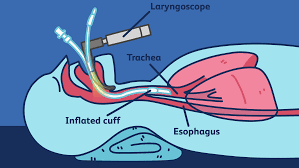 Predicted Body Weight, TV and Minute Ventilation
The predicted body weight  calculated as  				
Males:     50+0.91(height cm -152.4); 			
Female:    45.5+0.91( height cm -152.4). 


Calculate predicted body weight (PBW) 
Males = 50 + 2.3 [height (inches) - 60] 
Females = 45.5 + 2.3 [height (inches) -60]
TV= 6 ml/kg PBW
MVm= 4XBSA
MVf= 3.5XBSA
MV= 100 ml/kg of PBW
GOALS
OXYGENATION GOAL: PaO255-80 mmHg or SpO2 88-95% 

 PLATEAU PRESSURE GOAL: ≤ 30 cm H2O
pH GOAL: 7.30-7.45 
Acidosis Management: (pH < 7.30) 
If pH 7.15-7.30: Increase RR until pH > 7.30 or PaCO2 < 25 (Maximum set RR = 35). 
If pH < 7.15: Increase RR to 35. 
If pH remains < 7.15, TV may be increased in 1 ml/kg steps until pH > 7.15 (Pplat target of 30 may be exceeded). (Max TV =8, Min TV=4 ml/kg)
Alkalosis Management: (pH > 7.45) Decrease vent rate if possible.
Other settings
I:E=1:2, Vt: 500 ml, RR= 20/min
Inspiratory flow rate=?
Total cycle time (TCT)= 60 sec/RR=60 sec/20= 3
Required I:E= 1:2= hence 1+2=3, divide 3 seconds into 3 parts.
So Ti=1 sec, Te=2 sec.
So to deliver 500 ml in 1 seconds inspiratory flow should be 0.5 L/sec. Which is equal to 30 litre/min.
Initiating Mechanical Ventilation
Confirm bilateral chest expansions
Start Sedation +/- Relaxants
Insert Central Line, Foleys Catheter & NG Tube
Check X Ray & ABG in 10-20 Min.
Start Anti  Gastritis and DVT Prophylaxis & Eye Care
Monitoring on MV
Heart rate 
SpO2 
Respiratory rate 
Pattern of respiration and signs of respiratory distress
Blood pressure
ETCO2 
Expired tidal volume: equal to set tidal volume (leaks)
Peak pressure, Plateau pressure (< 30 mm Hg)
TREND  IS  YOUR  FRIEND
Types of Waveforms
Scalars and Loops:

Scalars: Plot pressure, volume, or flow against time. Time is the x-axis



Loops: Plot pressure or flow against volume. (P/V or F/V). There is no time component.
Types of Scalars
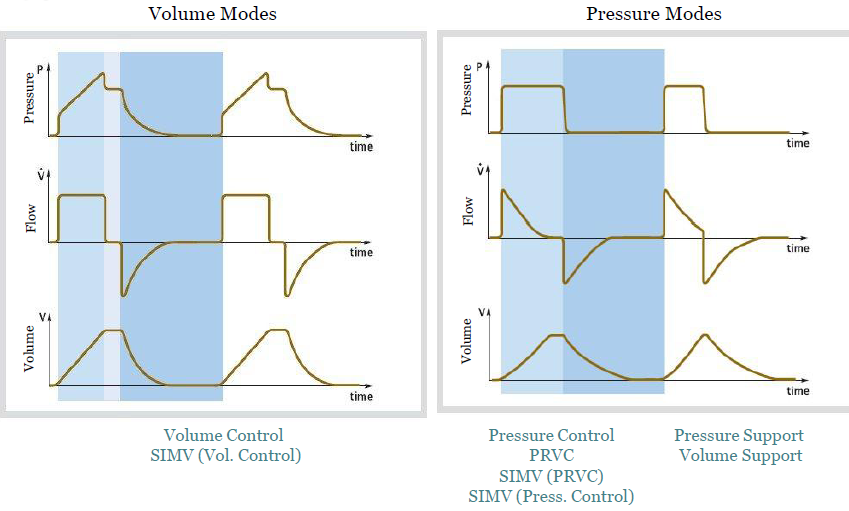 Types of Loops
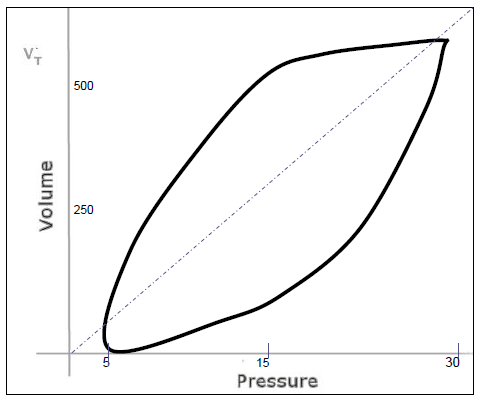 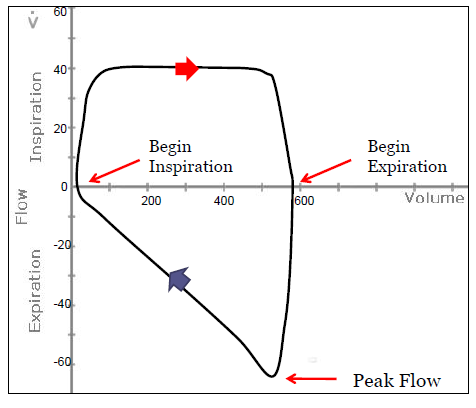 F-V Loop
P-V Loop
Ventilator alarms and troubleshooting
Management of other problems
Hypoxemia: check for disconnection, Increase Fio2, Call for help, check for tube block, fluid overload, check air entry, patient ventilator asynchrony
DOPE: 
D: Disconnection/ Dislodging
O: Obstruction, 
P: Pneumothorax 
E: Equipment failure
There may exist multiple problems
Criteria for consideration for Weaning/discontinuation
Underlying disease stable or improving
PaO2 / FiO2 > 200
PEEP < 5-8 cmH2O
FiO2 < 0.5
Reliable respiratory drive
Stable CVS
Minimal pressors or inotropes
Absence of myocardial ischemia
Capable of initiating inspiratory effort
Underlying condition has 
Resolved or improved and there is no other condition mandating MV
Daily screening of RS function
Weaning
Not Ready
Ready
SBT
MV and 
Daily screening
T-piece or PSV 
30min is enough
Tolerated
Not tolerated
Gradual Withdrawal
Esteban. AJRCCM 1997;156:459
Once-daily T-piece
PSV
Esteban. AJRCCM 1999;159:512
Ely. NEJM 1996;335:1864
Difficult weaning
A: Airway and lung dysfunction (resistance/compliance problem)
B: Brain dysfunction (delirium, depression)
C: Cardiac dysfunction (Cardiomyopathy)
D: Diaphragm/ respiratory muscle
E: Endocrine and metabolic (hypokalemia, hypomagenesimia, hypophosphatemia, malnutrition, hypothyroidism, met. Acidosis, fever)
Heunks et al Critical Care; 2010
Complications of MV
Airway management related complications
Hypotension
Pneumothorax/Subcutaneous emphysema
Ventilator induced lung injury
Ventilator associated pneumonia
CARRY HOME MESSAGE
CoViD-19 patients usually present to ICU with ARDS.
For ventilating these patients Tidal volume (TV) should be calculated by 6 ml/kg PBW. (TVmax=8 ml/kg, TVmin=4 ml/kg)
Ventilating a patient with ARDS: Low TV, High RR, High PEEP and Plateau pressure < 30 cm H2O.
One should be aware of monitoring and troubleshooting of mechanical ventilator.
Patient should be initiated on Controlled or assist control mode of MV and once recovers can be weaned using spontaneous breathing trial.
In patients with difficult  weaning ascertain and correct the cause.
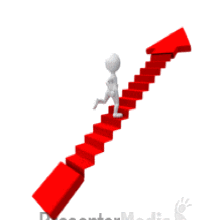 THANK YOU